МАН Історик-Юніор ДослідникГеноцид як феномен ХХ сторіччяДоля євреїв в Україні (1941 – 1945 рр.)
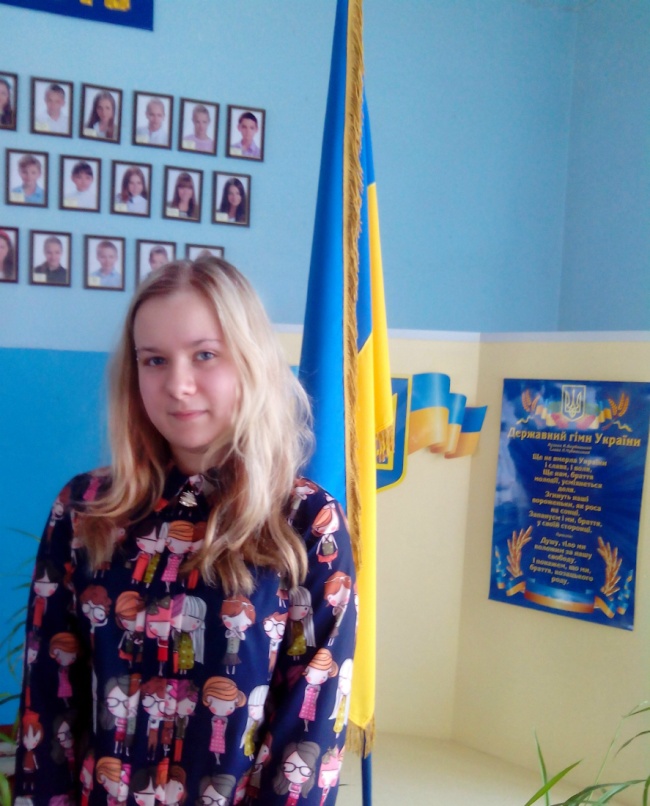 Скрипнік Дар’я Сергіївна
Учениця 9 класу
 Новодонецької загальноосвітньої школи I-III ст. №17.
Донецька область, Добропільський район,
смт.Новодонецьке.
План:
1.Розкриття поняття геноцид.
2.Геноцид євреїв в Україні 1941-1945 рр.
3.Наслідки Голокосту.
4.Остаточне розв’язання єврейського питання.
5.Висновки.
Словник
Словник історичних термінів та понять розкриває значення слова “геноцид”- цілеспрямовані дії з метою знищення повністю або частково окремих груп населення чи цілих народів за національними, етнічними, расовими або релігійними мотивами.
Актуальність теми:
Наше дослідження допоможе розкрити та оцінити масштабність трагедії, викликаної геноцидом євреїв в Україні у 1941-1945 роках; виявити різні підходи до Голокосту в історичній науці та зрозуміти суть проблеми геноциду.
Історія Голокосту
До цього часу вчені відкрили та опрацювали велику кількість фактичного матеріалу з історії Голокосту; на основі цього матеріалу видано багато різноманітних збірок документів, опубліковано безліч статей та монографій. Але  сьогодні проблема геноциду є досить актуальною, бо це питання не залишає байдужою жодну людину.
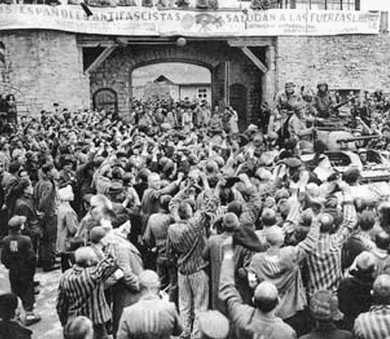 Дослідження
ОБ`ЄКТ ДОСЛІДЖЕННЯ: діяльність нацистів в Україні щодо євреїв в роки Другої світової війни.

 ПРЕДМЕТ ДОСЛІДЖЕННЯ: вивчення масштабів геноциду євреїв в Україні та за її межами.
Мета дослідження
Мета роботи: дослідити розмах репресій проти євреїв окупаційною владою у 1941-1945 роках в Україні.
Завдання дослідження: 
- охарактеризувати особливості геноциду нацистського режиму в Україні;
- визначити наслідки політики нацистів щодо євреїв.
Практична значущість
Дану роботу можна використовувати в навчально-виховному процесі, під час уроків історії України та рідного краю, а також під час проведення позакласних та позашкільних виховних заходів. Але головне те, що ця робота стане першим кроком у дослідженні жертв геноциду євреїв на території нашого краю. Тому найкращим меморіалом незаконно знищених за національною ознакою може бути лише пам’ять про них…
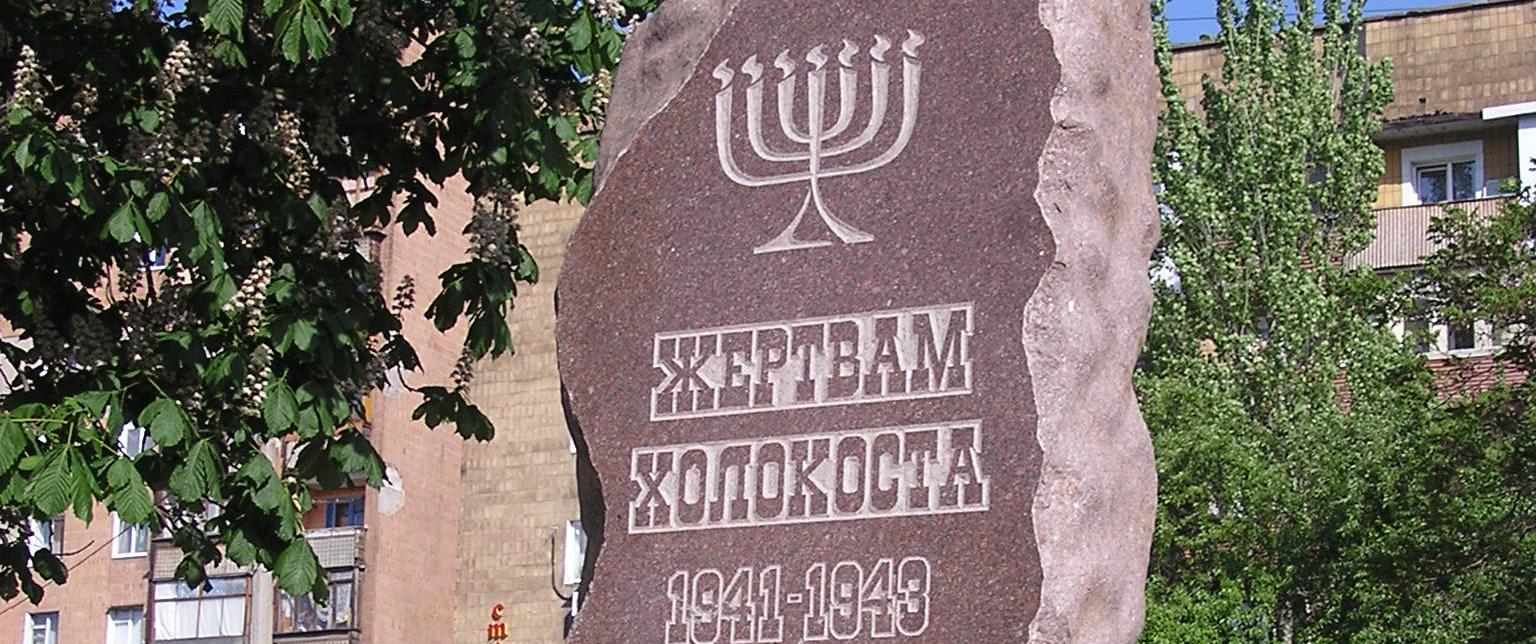 Статистика
За роки Голокосту загалом було вбито 6 мільйонів євреїв.
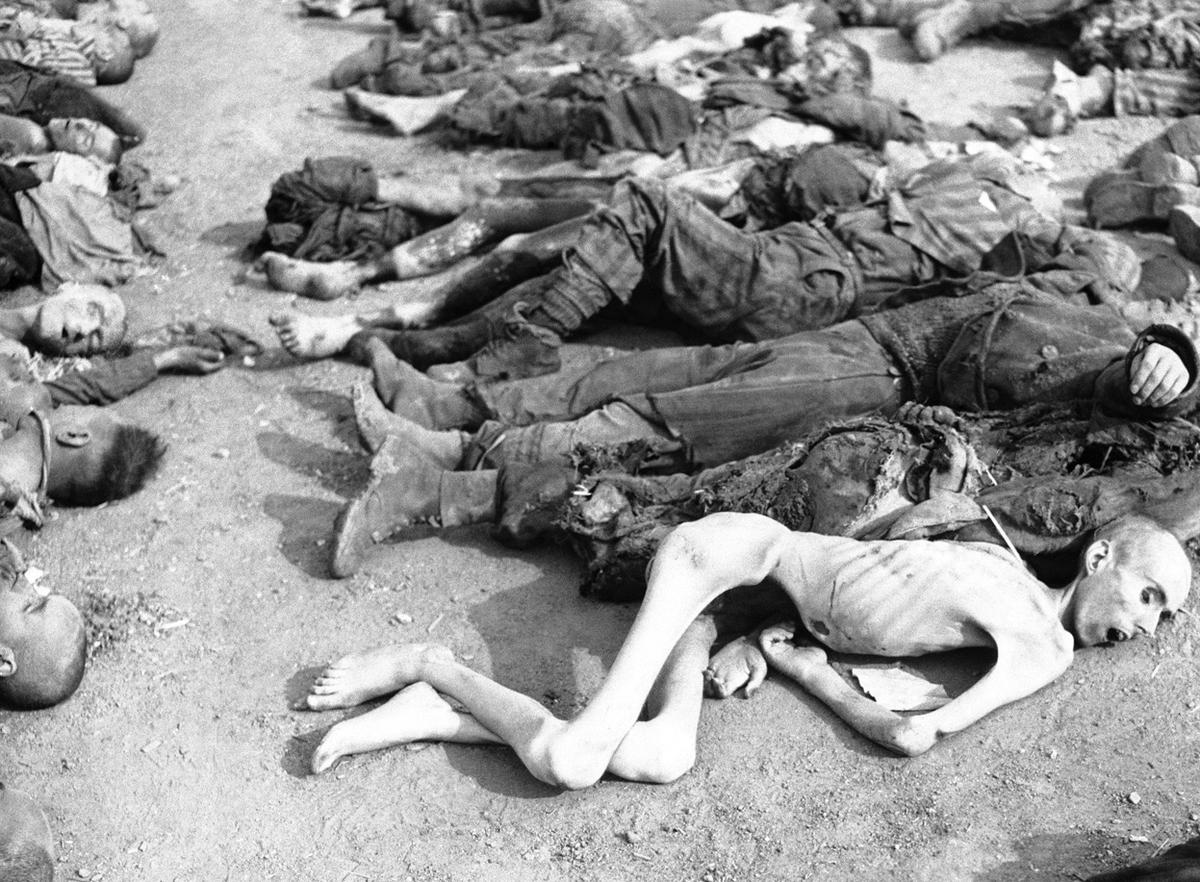 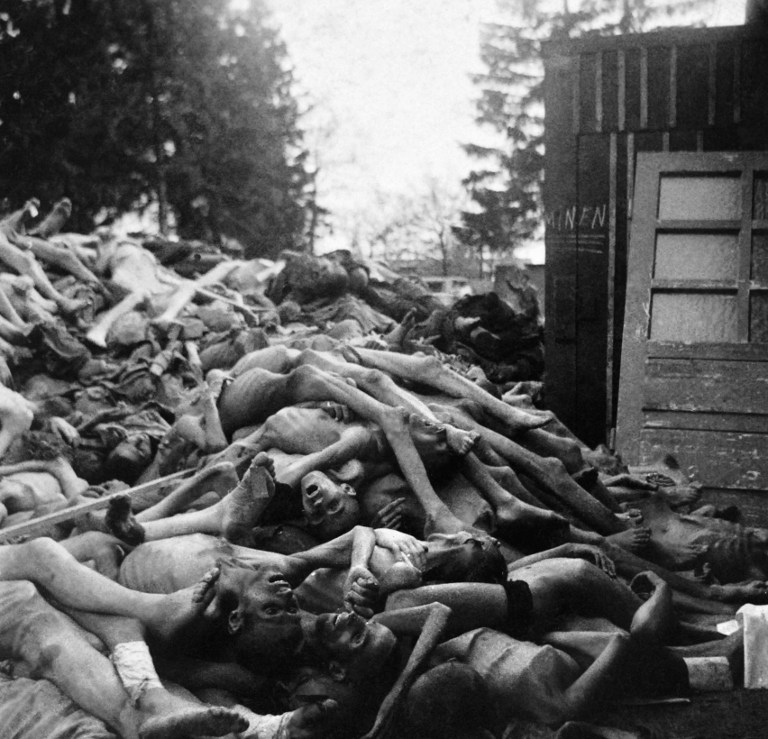 Висновок
На жаль, дуже багато людей нічого не знають про Голокост,  який забрав мільйони людських життів. Багато хто і не бажає нічого знати і пам'ятати про нього,  свідомо його заперечуючи.  Пам’ять про Голокост необхідна, щоб ми і наші діти ніколи не стали жертвами, катами чи байдужими спостерігачами.
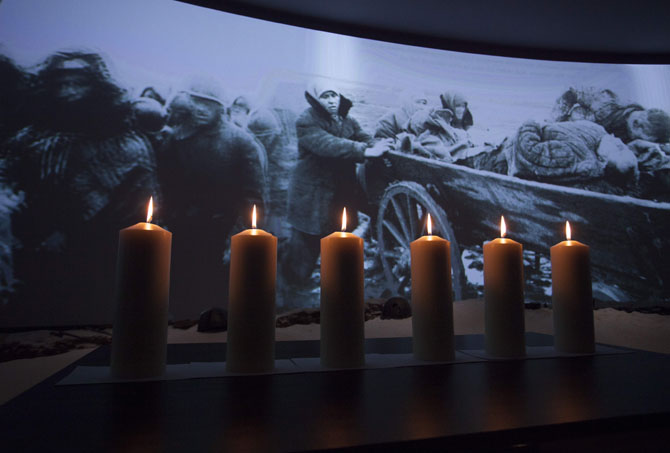 Трагічна історія Голокосту назавжди у наших серцях…
голокост
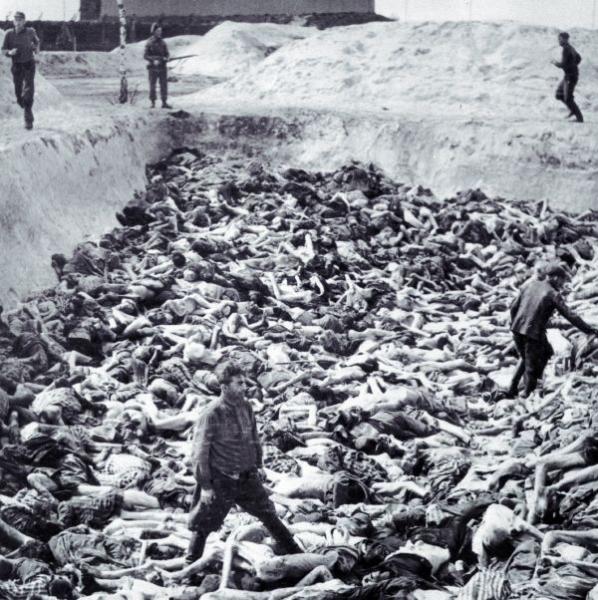 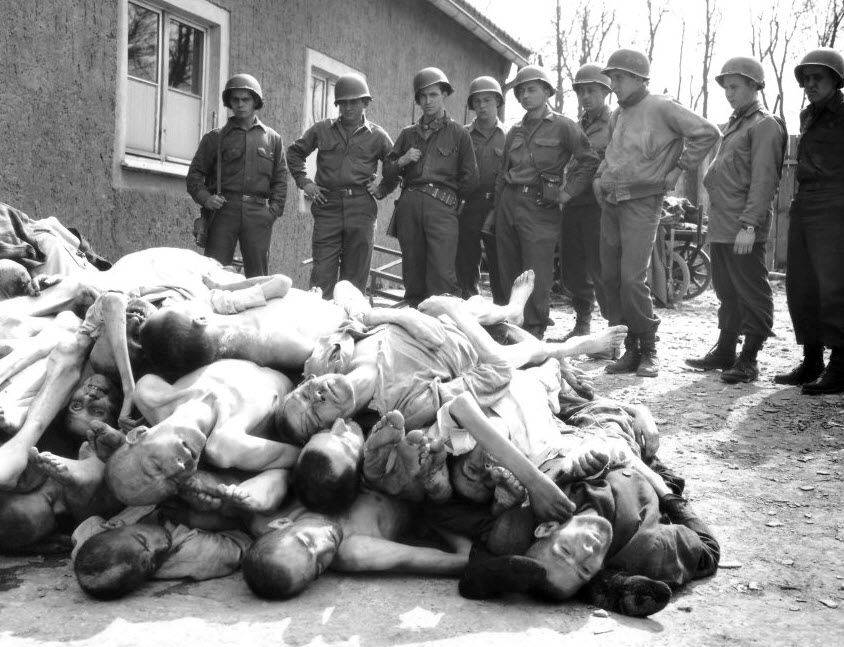 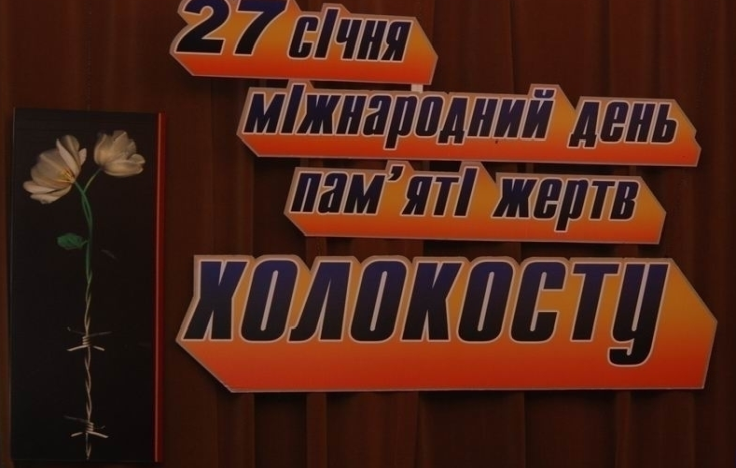 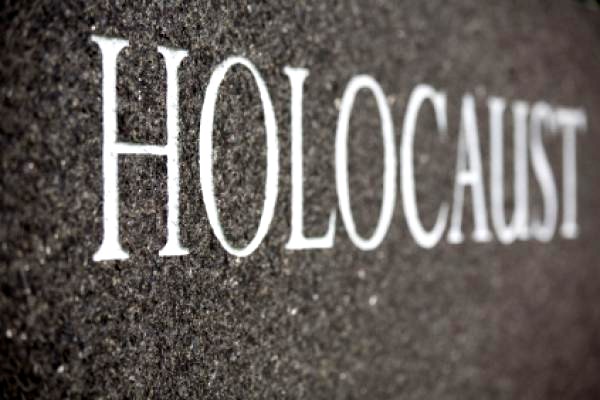 Дякую за увагу
Дякую за увагу
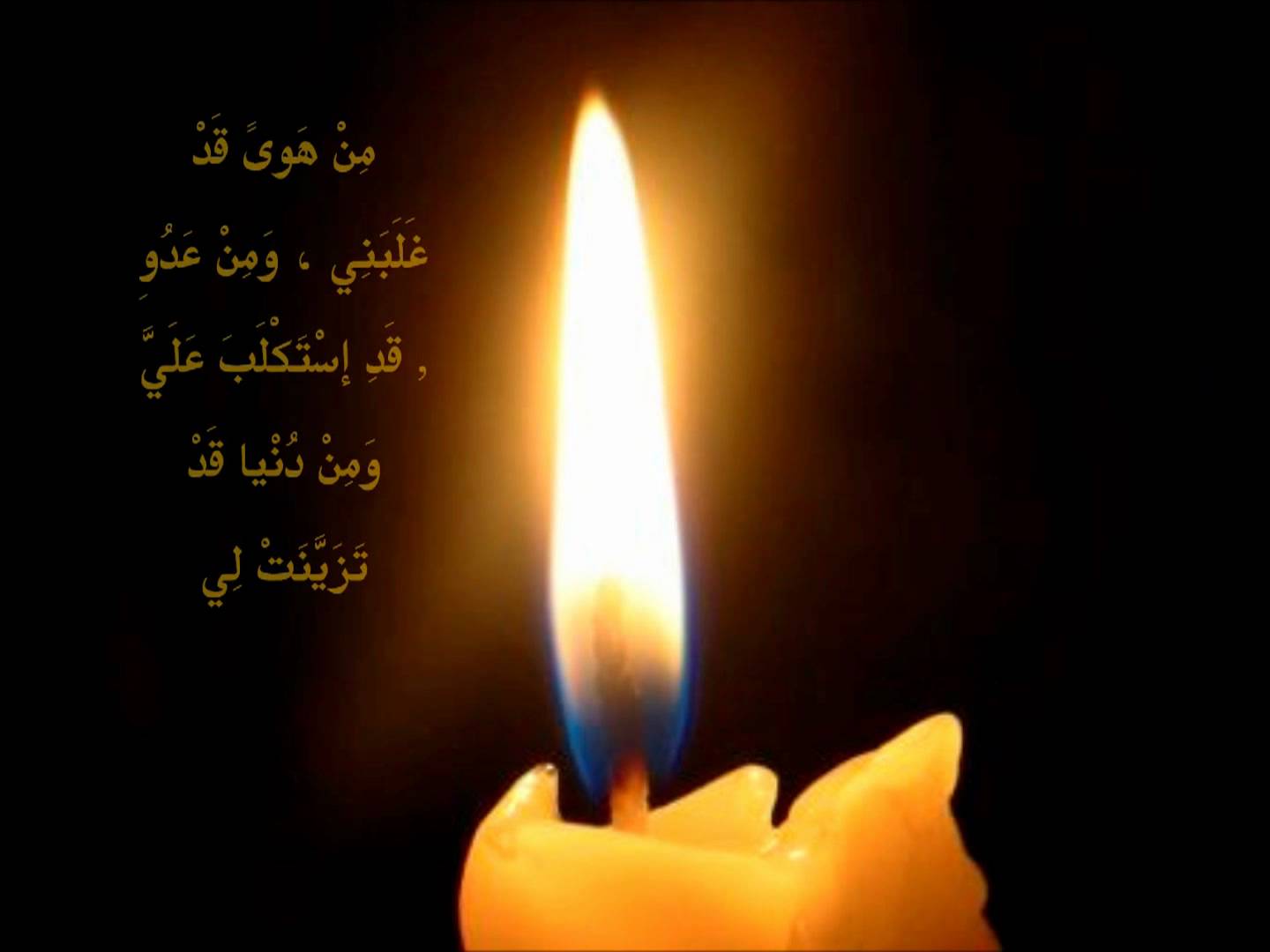